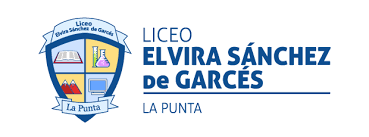 3° Y  4° Medio PARTICIPACIÓN Y ARGUMENTACIÓN Portafolio Parte 5
Nombre del Estudiante: __________________________
Profesora                      :                         Evelyn Bustamante  
Priorización Curricular
Instrucciones  Generales
2
1.- El presente material tiene como finalidad que usted progrese en su aprendizaje.
2.- Aquellos que cuentan con las herramientas tecnológicas para hacer su trabajo en archivo digital tome esta opción, aquellos/as que no tengan las herramientas tecnológicas pueden hacer su trabajo a mano, con lápiz pasta y letra legible. 
3.- Una vez terminado el desarrollo de este material , tiene que subirlo a su aula virtual de Participación y Argumentación en Classroom (archivo digital para aquellos/as que usen computador, fotografías para los/las que lo realicen a mano) 
4.- Aquellos que no tienen internet para subir sus trabajos contáctense con la profesora por whatsapp +56944445746 para activar el sistema de padrinos/madrinas virtuales 
5.- La fecha tope para que usted pueda subir sus trabajos a la plataforma Classroom es el  26 de Octubre.
Presentación de la asignatura
3
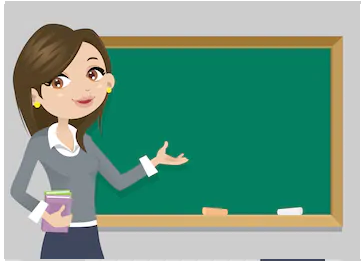 Trabajaremos en: 

UNIDAD 4 Construcción de un discurso sobre una controversia

OA 7. Construir una postura personal sobre diversos temas controversiales y problemáticas de la sociedad.
Mi postura personal
4
INSTRUCCIONES: Imagine que usted es el/la encargado/a de crear la campaña del “Apruebo” o “Rechazo”. Para esto elabore una propaganda en la cual defienda una de estas 2 posturas. Guíese con la siguiente pauta para la elaboración de lo solicitado.
5
Para la Evaluación